Advanced Analytics – Acquisitions
Connie Braun and Dominic Doneux
First Steps
If not already done, add a sub-folder in your institutional folder to hold the analyses we will create

If more than one person from your institution is participating in today’s training, determine a naming convention (e.g. initials or name to start each saved analysis name)
2
New Titles Received in the Past Month

Budget Summary

Cost Changes of Subscriptions Over Time
New Titles Received in the Past Month
4
Introduction
Library liaisons would like a monthly report of physical titles added to the library’s collections

Should be subdivided by Reporting Code which is based on academic departments

Should not include journals
5
Add Columns from Physical Items Subject Area
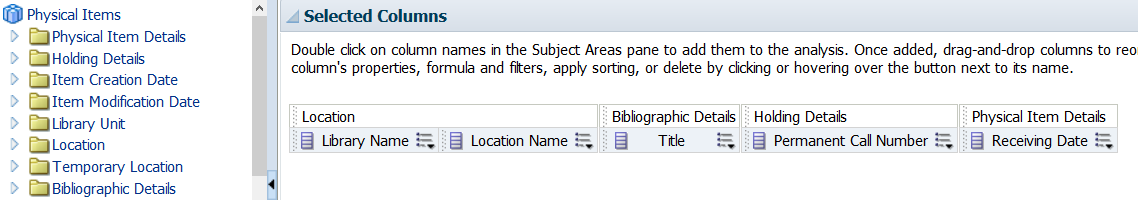 6
View Results
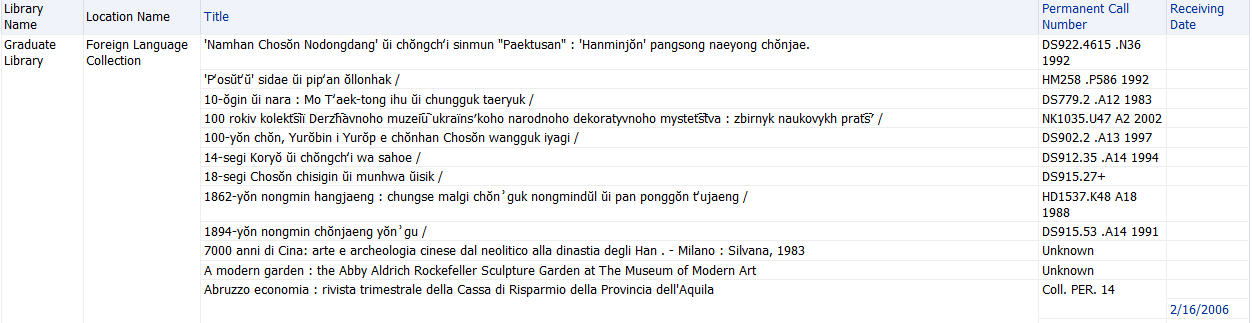 7
Items Received in the Past Month
Save the Analysis!
8
Add Another Column and a Filter
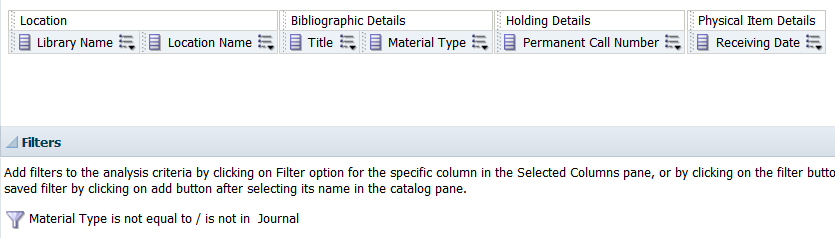 9
View the Results
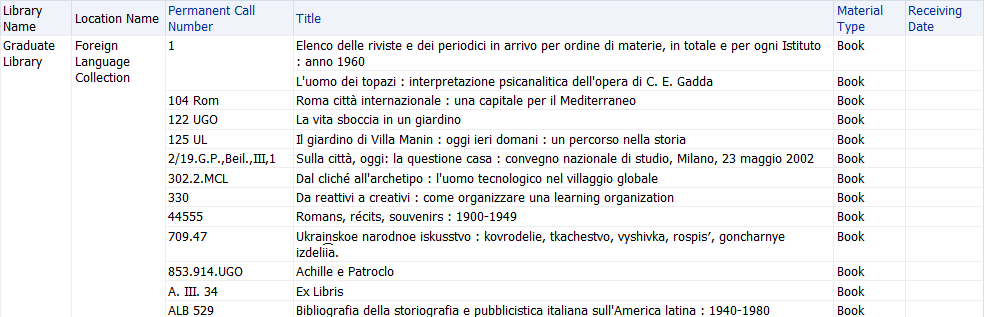 10
Items Received in the Past Month
Save the Analysis!
11
Add a Filter for Receiving Date
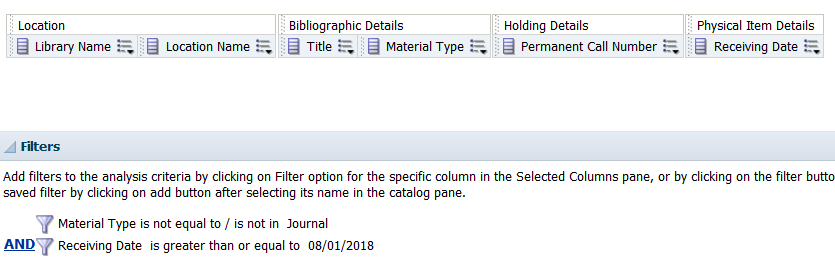 12
View the Results
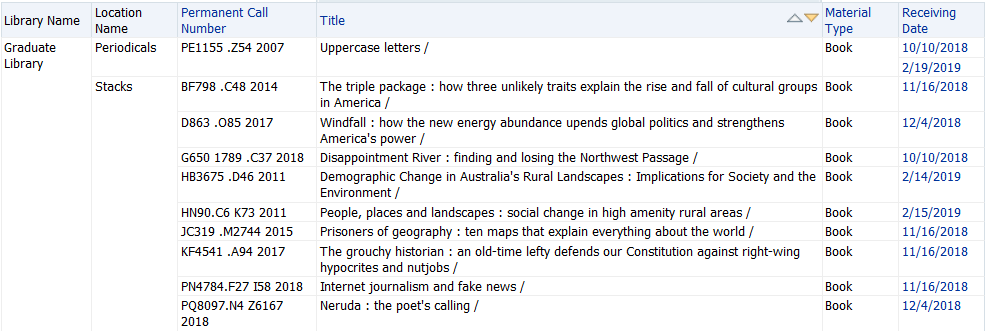 13
Items Received in the Past Month
Save the Analysis!
14
Edit the Receiving Date Filter
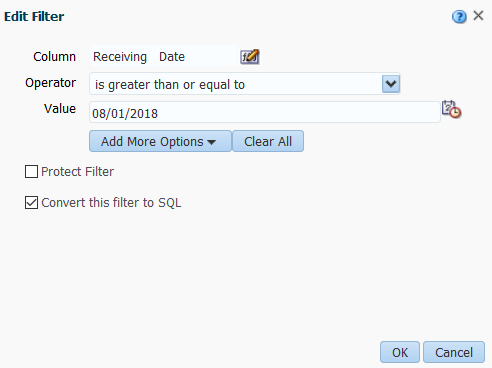 15
Edit the Receiving Date Filter
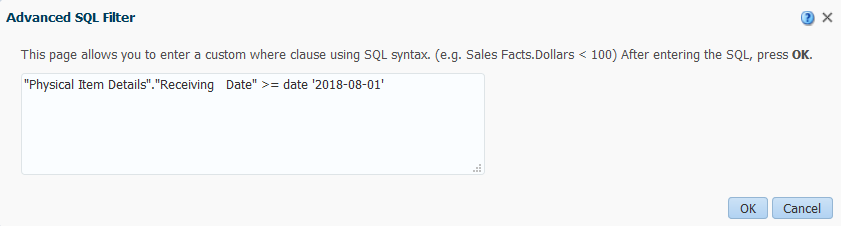 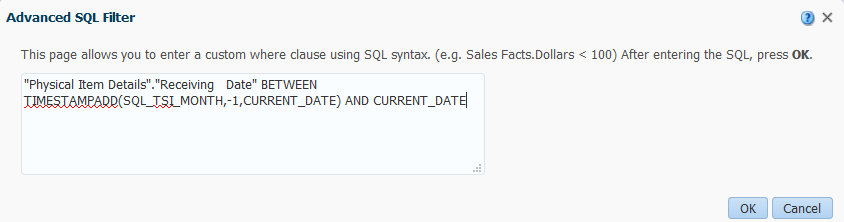 16
Revised Analysis
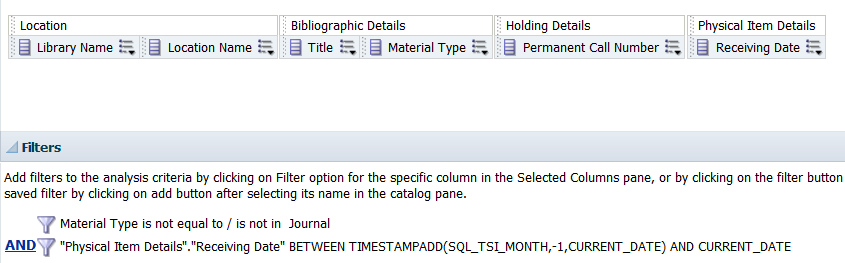 17
View the Results
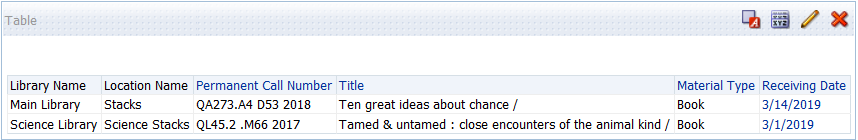 18
Items Received in the Past Month
Save the Analysis!
19
Items Received in the Past Month
What else might be useful in this analysis?
20
Budget Summary
21
Introduction
Would like an overall budget summary that shows the original allocations of funds along with encumbrances and expenditures

A nice addition would be a column showing balance remaining

A further “nice-to-have” is showing percentage relationships between allocations and encumbrances and/or allocations and expenditures
22
Adding Columns
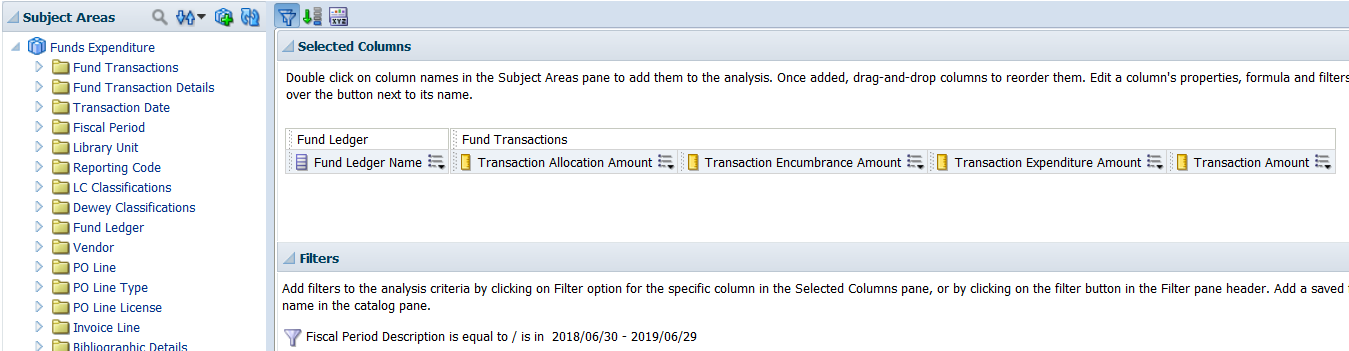 23
Editing Column Properties
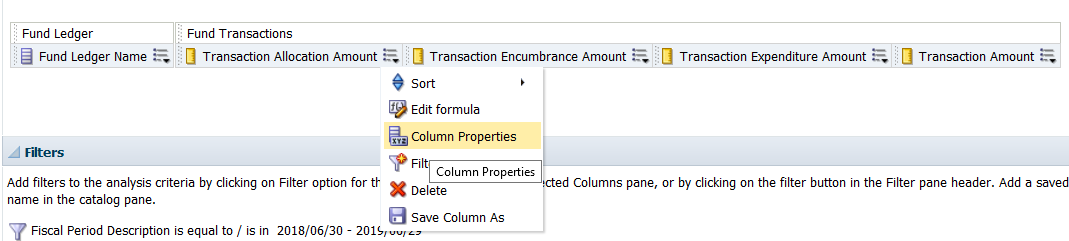 24
Customizing Column Headings
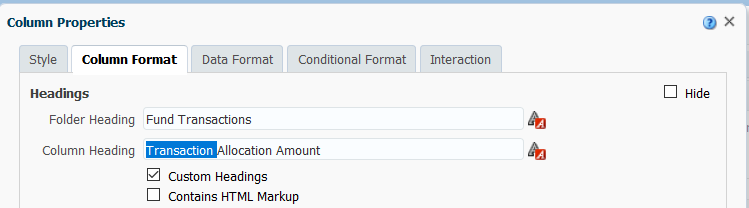 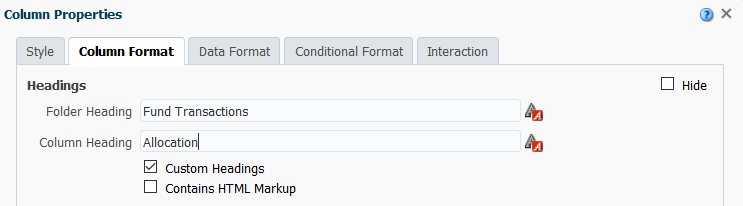 25
Columns Used and Initial Results
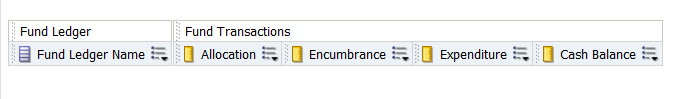 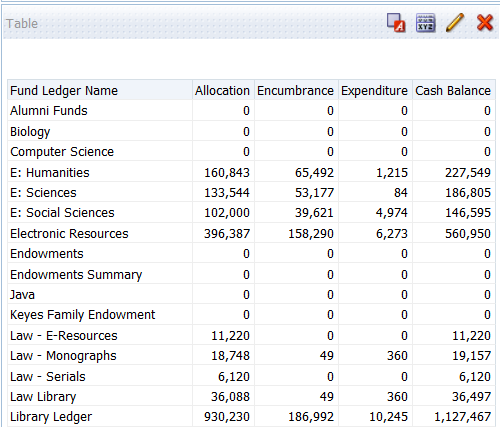 26
Budget Summary
Save the Analysis!
27
Add Filters for Fiscal Period Description and Fund Type
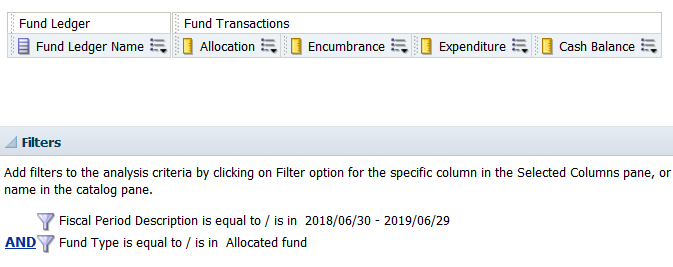 28
View the Results
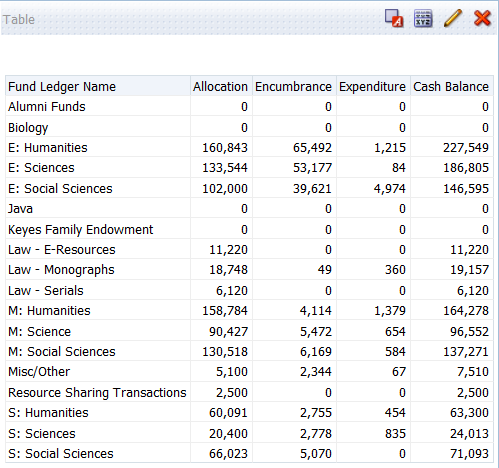 29
Budget Summary
Save the Analysis!
30
Edit the Formula for the Cash Balance Column
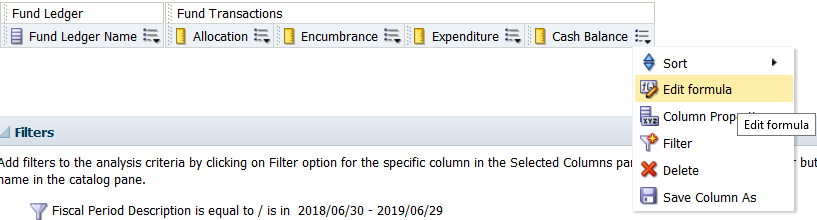 31
Edit the Formula for the Cash Balance Column
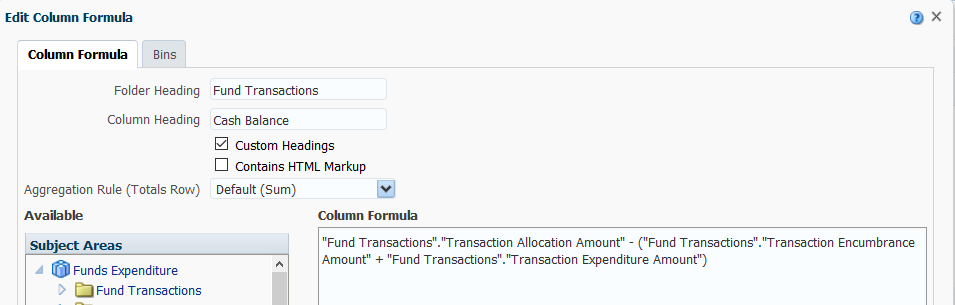 "Fund Transactions"."Transaction Allocation Amount" - ("Fund Transactions"."Transaction Encumbrance Amount" + "Fund Transactions"."Transaction Expenditure Amount")
32
View the Results
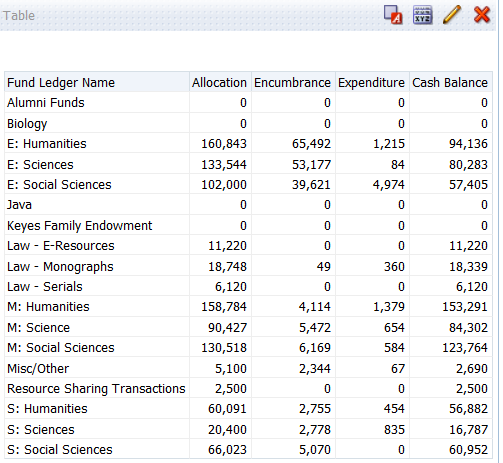 33
Budget Summary
Save the Analysis!
34
Edit the Column Properties to Show Actual Values
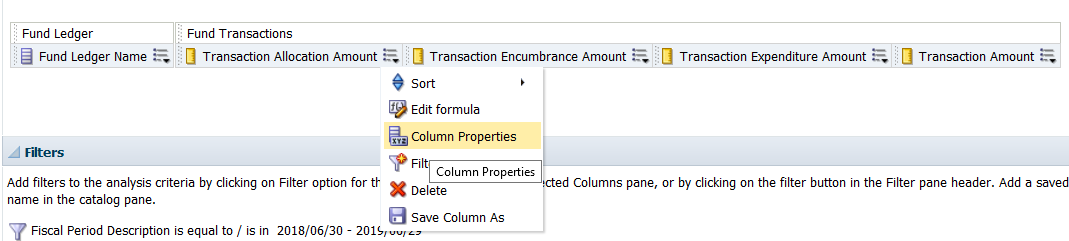 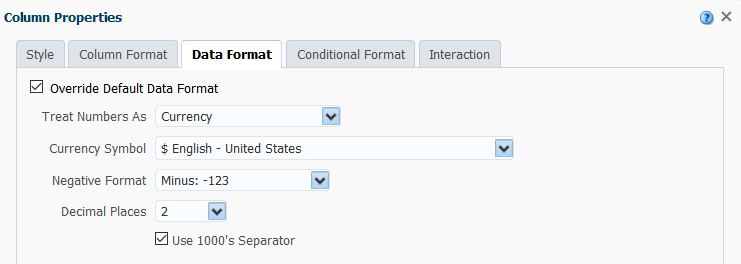 35
View the Results
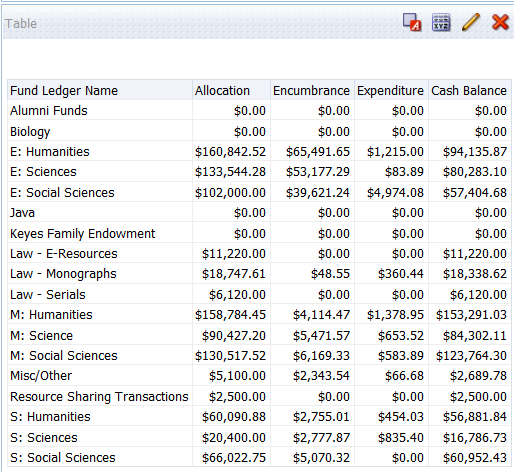 36
Budget Summary
Save the Analysis!
37
Adding Percentages to the Analysis
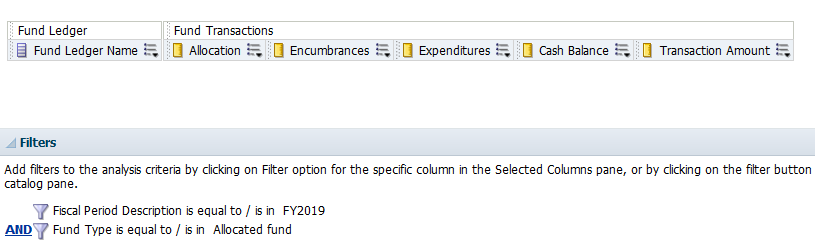 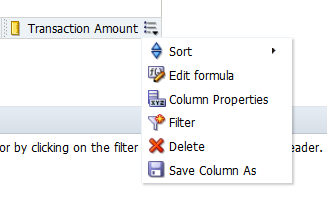 38
Adding Percentages to the Analysis
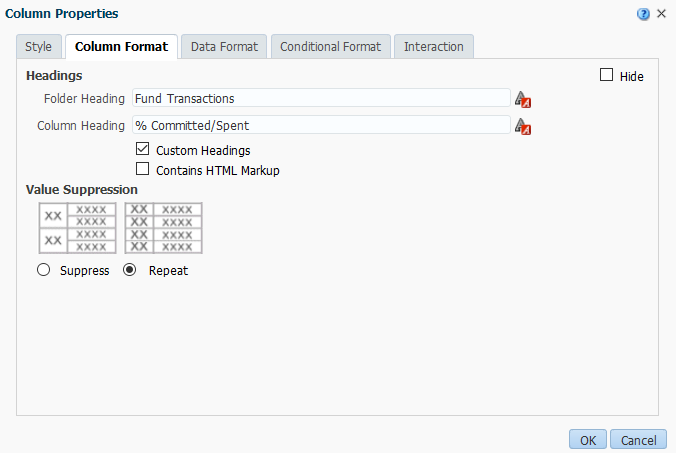 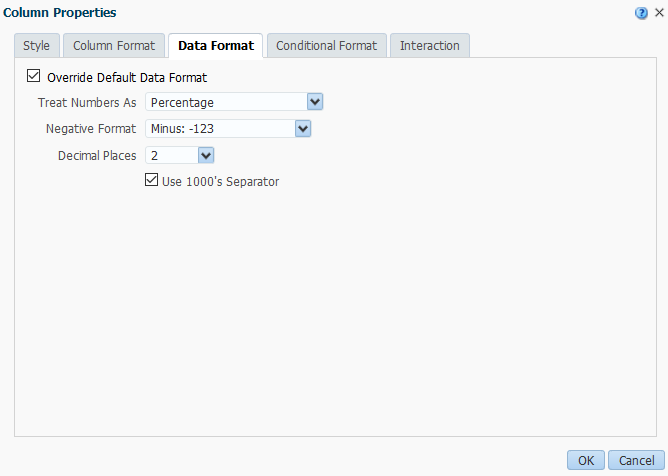 39
Adding Percentages to the Analysis
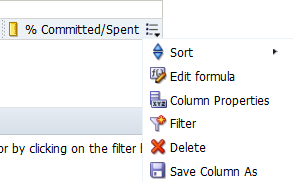 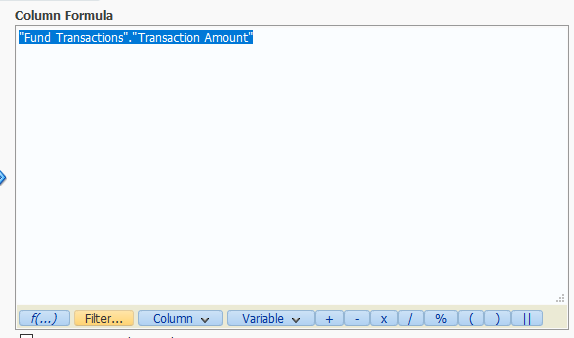 40
Adding Percentages to the Analysis
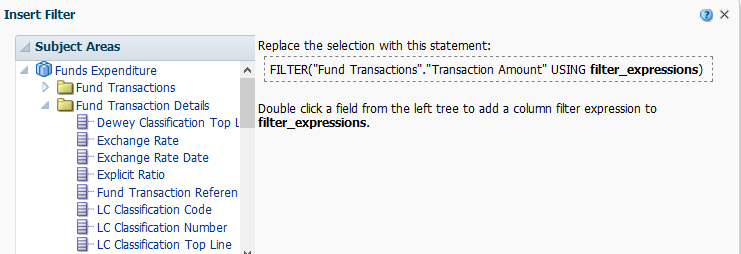 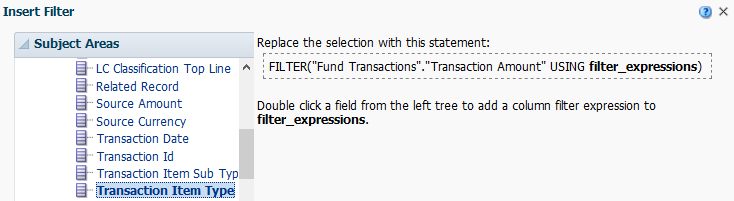 41
Adding Percentages to the Analysis
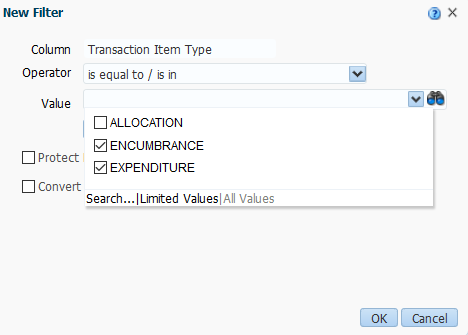 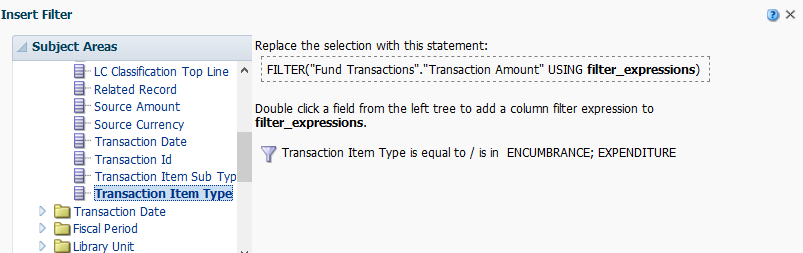 42
Adding Percentages to the Analysis
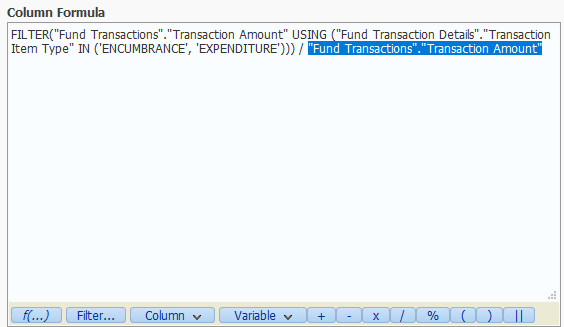 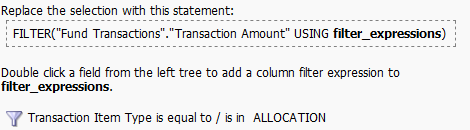 43
Adding Percentages to the Analysis
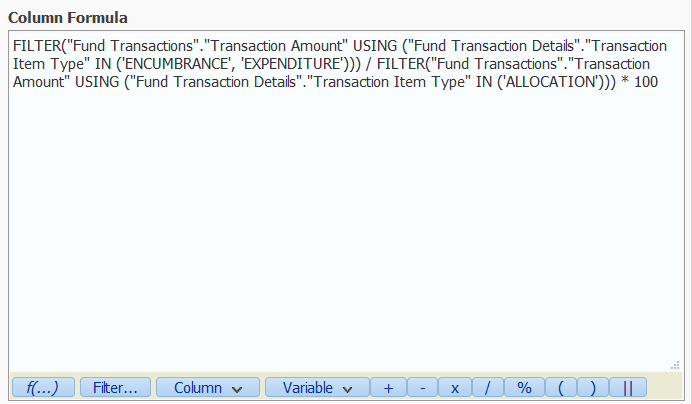 FILTER("Fund Transactions"."Transaction Amount" USING ("Fund Transaction Details"."Transaction Item Type" IN ('ENCUMBRANCE', 'EXPENDITURE'))) / FILTER("Fund Transactions"."Transaction Amount" USING ("Fund Transaction Details"."Transaction Item Type" IN ('ALLOCATION'))) * 100
44
Budget Summary
Save the Analysis!
45
View the Results
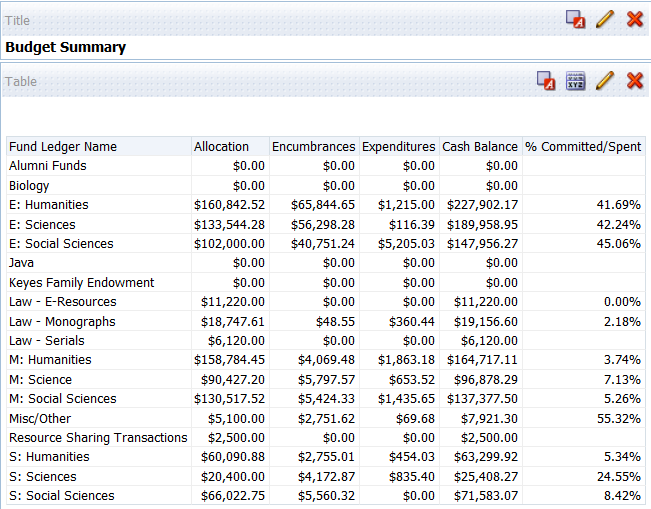 46
Budget Summary
What else might be useful in this analysis?
47
Cost Changes of Subscriptions Over Time
48
Introduction
Goal is to see how the cost of subscriptions have changed over the years

Let’s focus on the past five years

Uses a pivot table view to simplify viewing of the data
49
Add Columns and Filters
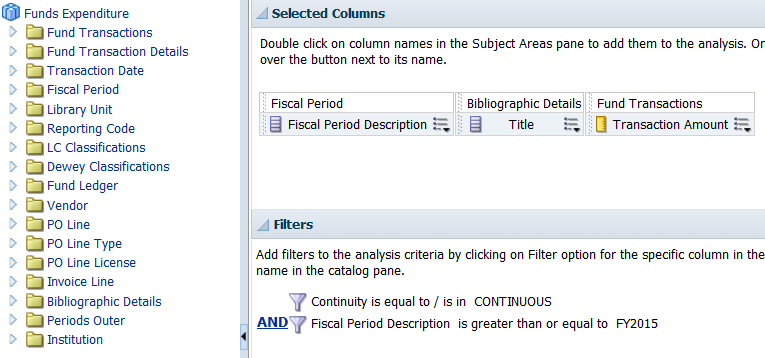 50
View Results
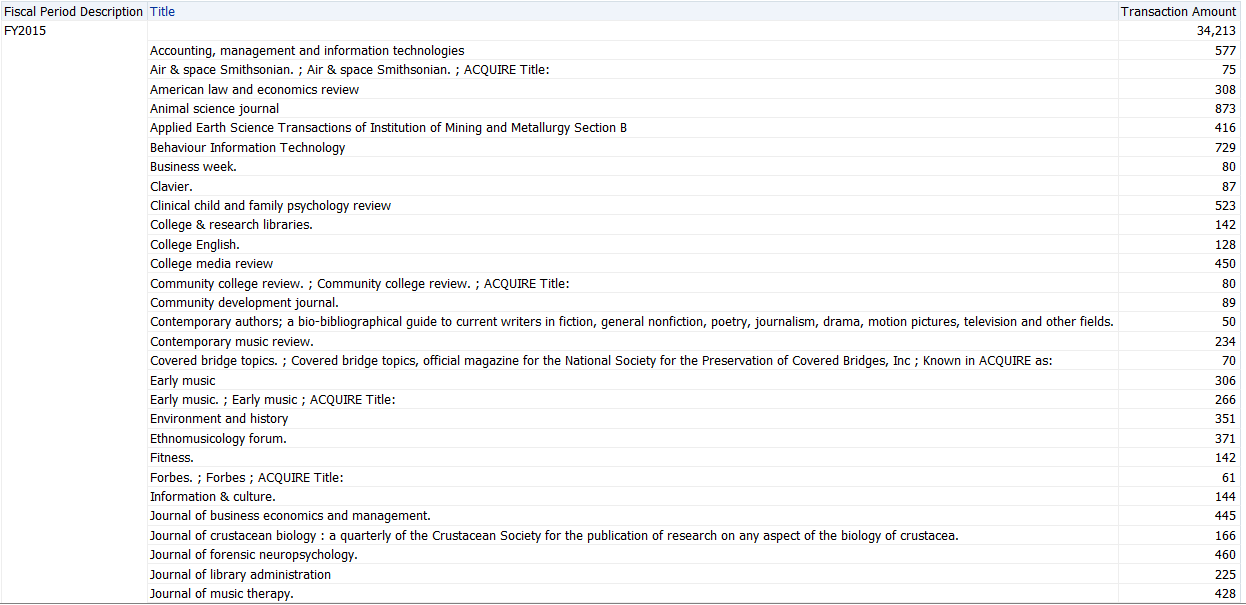 51
Subscription Cost Changes
Save the Analysis!
52
Add a New View for a Pivot Table, Delete Table View
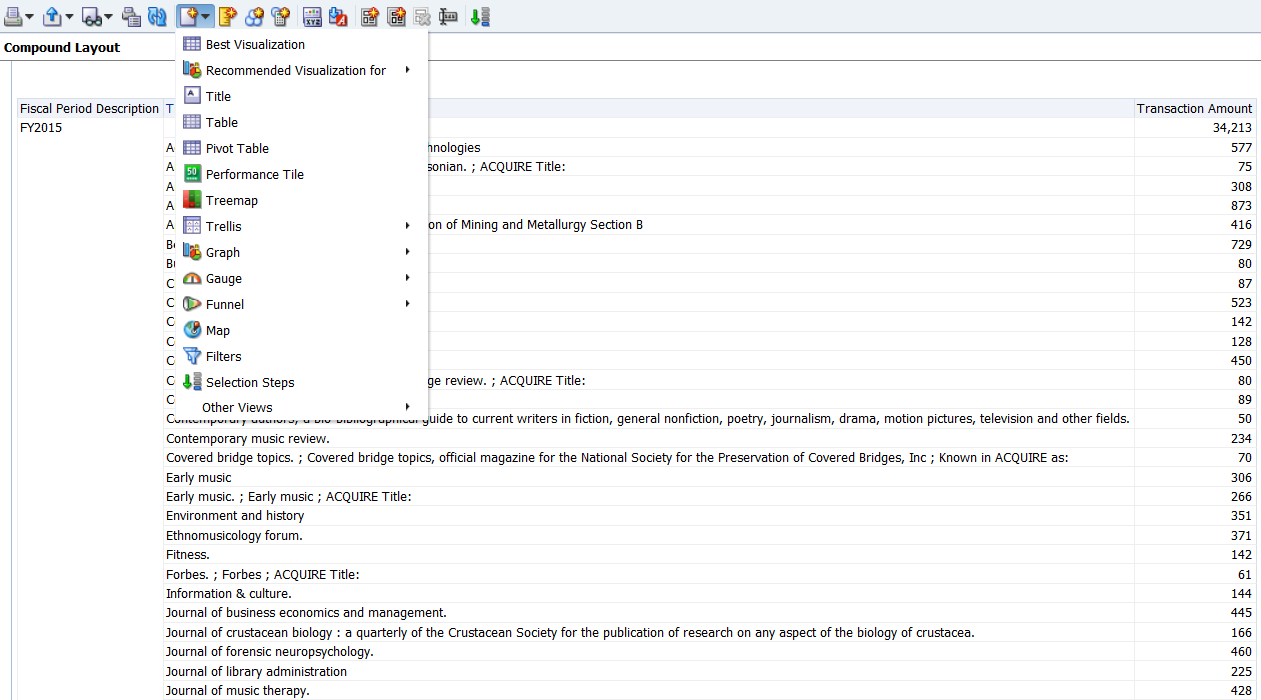 53
View the Results
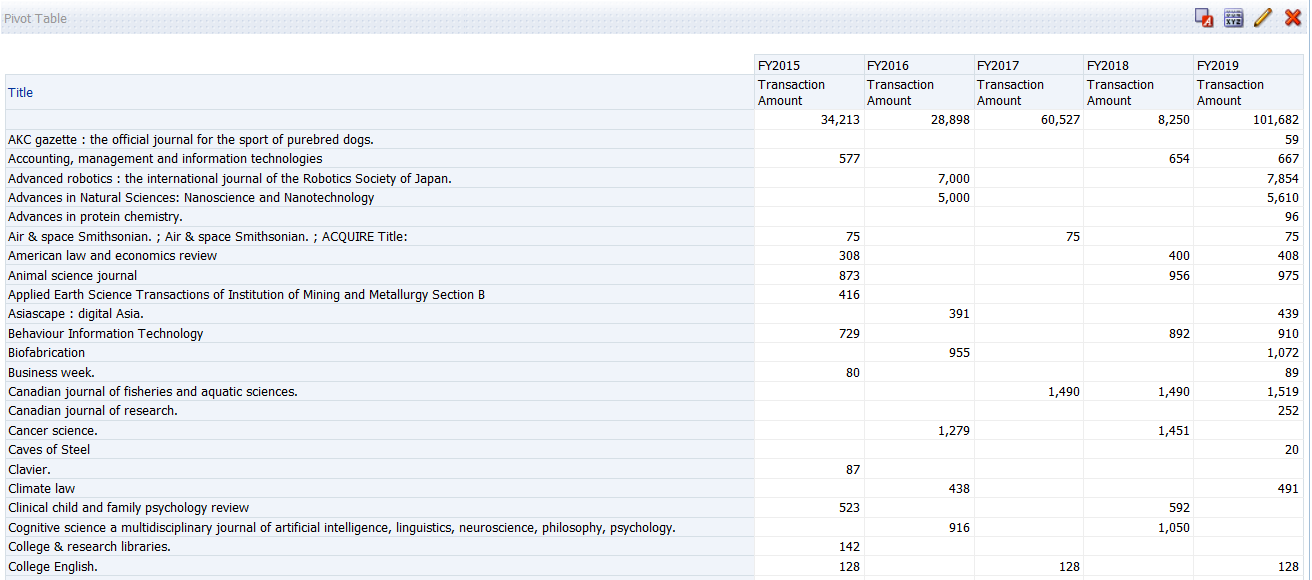 54
Subscription Cost Changes
Save the Analysis!
55
Change to Exact Dollar Values
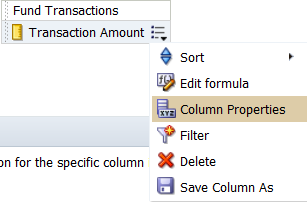 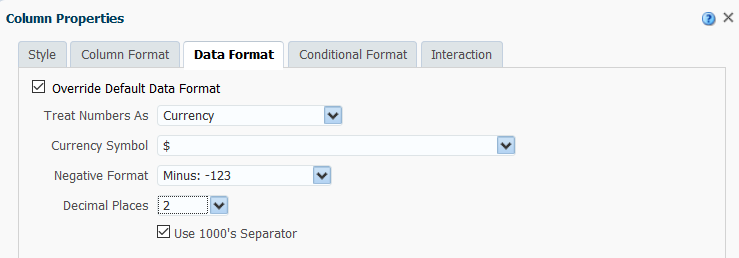 56
View the Results
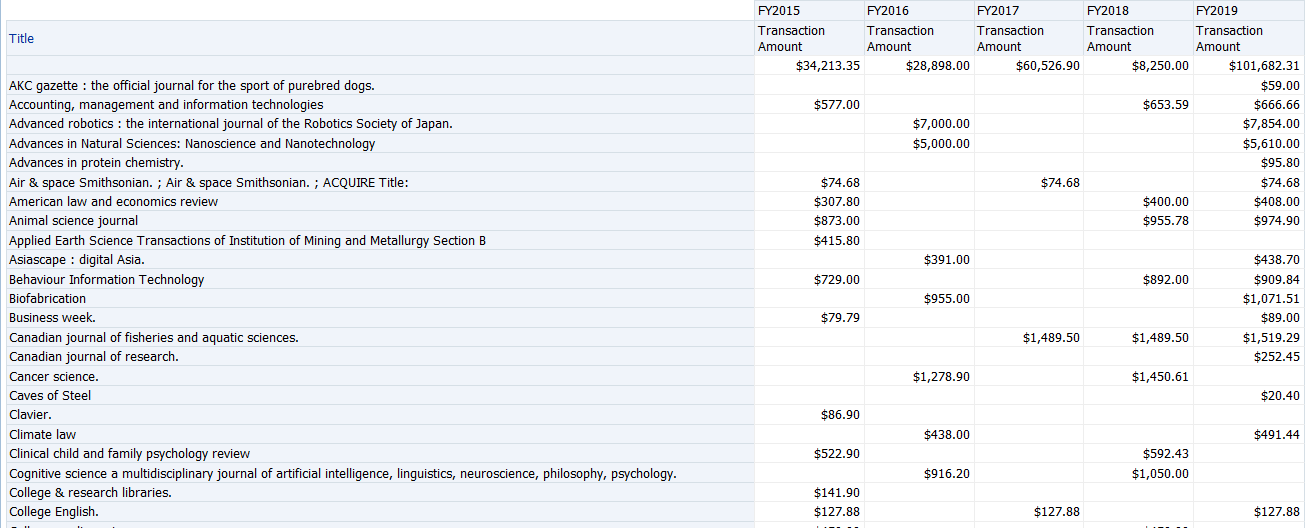 57
Subscription Cost Changes
What else might be useful in this analysis?
58
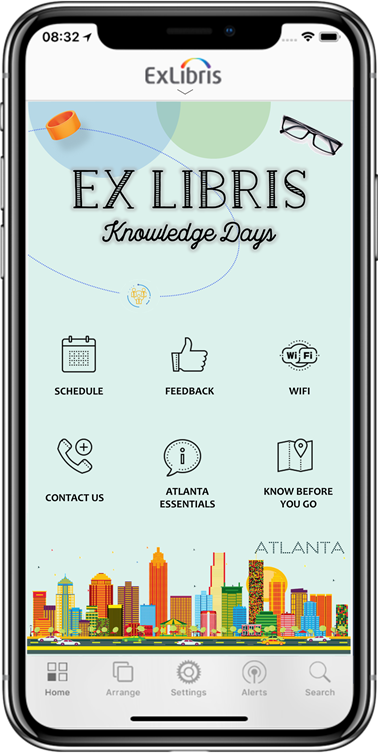 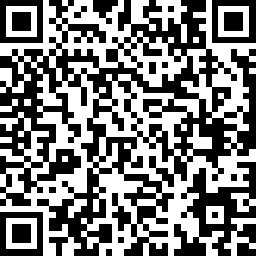 We value your feedback!Please complete the session survey in the schedule section of the app.
59
Thank you!